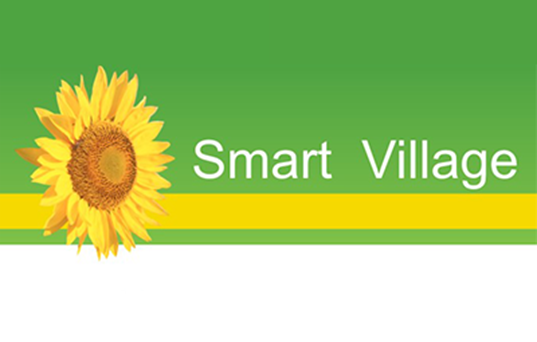 SMART VILLAGES – nowa szansa dla obszarów wiejskich
Spotkanie informacyjne  dla organizacji pozarządowych i sołectw

		          Małgorzata Blok
                                              Ireneusz Witkowski

Pniewy, Kuślin, 13.05.2021r.
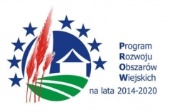 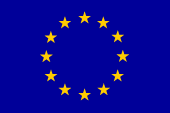 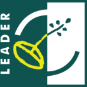 Europejski Fundusz Rolny na rzecz Rozwoju Obszarów Wiejskich: Europa inwestująca w obszary wiejskie.
Polska wieś się zmienia
Po II wojnie światowej stabilna liczba mieszkańców wsi – ok. 15 mln
Po przemianach w 1990r na wsiach przybyło ok. 5% mieszkańców  ( wokół dużych miast, ale wsie się wyludniają)
Starzenie się ludności wsi, mniej rolników
Rośnie atrakcyjność wsi jako miejsca zamieszkania
Następuje porzucanie ziemi
Jak ziemię włączyć ponownie do produkcji ?
Dochody rolników szybciej rosną niż w mieście ( programy unijne)
Jak pomóc wsi rozwijać się?
szansą jest internet i nowe technologie
Przywrócić na wsiach potrzebne usługi, które zamierają
Potrzebna dobra infrastruktura na wsi
Duże znaczenie liderów wiejskich
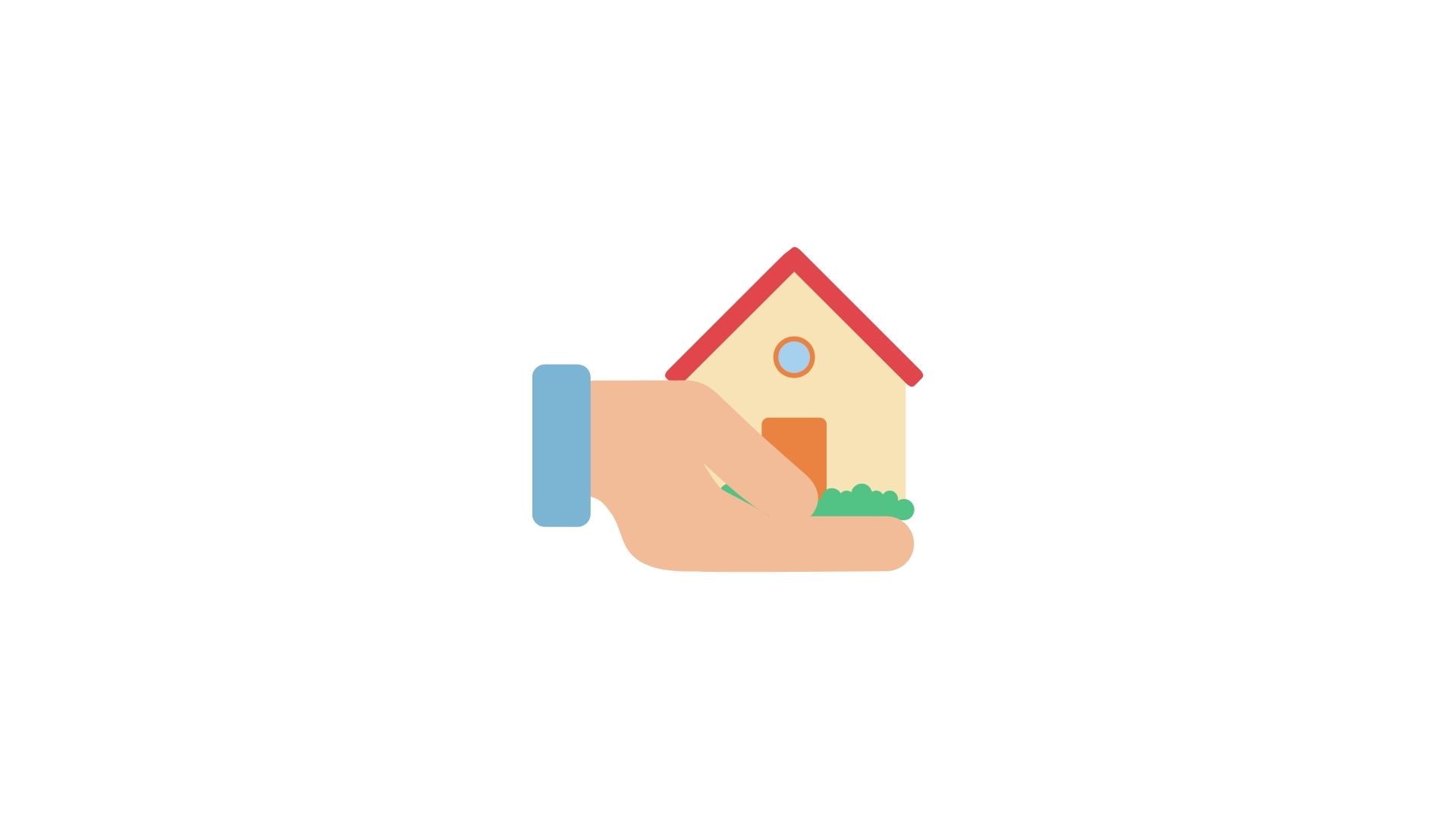 Smart Villages – definicja…?- nie ma definicji
To szereg rozwiązań …..
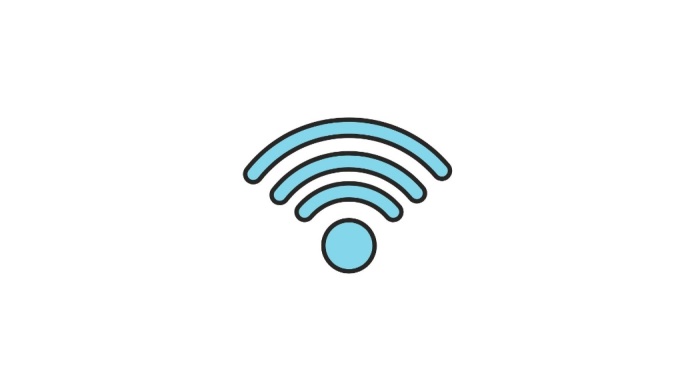 SMART VILLAGES  - co to jest ?
Inteligentne wsie - Nowe narzędzie proponowane przez Komisję Europejską 
…obszary wiejskie i społeczności, które nie czekają biernie na nadejście zmian- podejmują inicjatywę, aby znaleźć praktyczne rozwiązania podstawowych problemów, z którymi się mierzą opierają się na swoich…
obecnych mocnych stronach i zasobach, a także na rozwijaniu nowych możliwości,
  tradycyjne i nowe sieci i usługi są ulepszane za pomocą technologii cyfrowych, telekomunikacyjnych, innowacji i lepszego wykorzystania wiedzy, aby wnieść wartość dodaną do życia mieszkańców 
 dążą do znalezienia lepszych, mądrzejszych sposobów wspierania rozwoju obszarów wiejskich 
 Trzeba dawać wioskom narzędzia do radzenia sobie z własnymi wyzwaniami, a jednocześnie przyczyniać się do większych wyzwań, przed jakimi stoi społeczeństwo jako całość
Inteligentne wioski
Opierają się na zasobach i mocnych stronach
Usługi ulepszane za pomocą technologii cyfrowych
Inicjatywy oddolne oparte na dobrej strategii
Innowacyjne rozwiązania np. w ekologii – od pola do stołu 
Wspólne użytkowanie sprzętu np. wynajem rowerów 
Grupy producenckie
e-edukacja
e – zdrowie
e – opieka
e – handel
e - turystyka
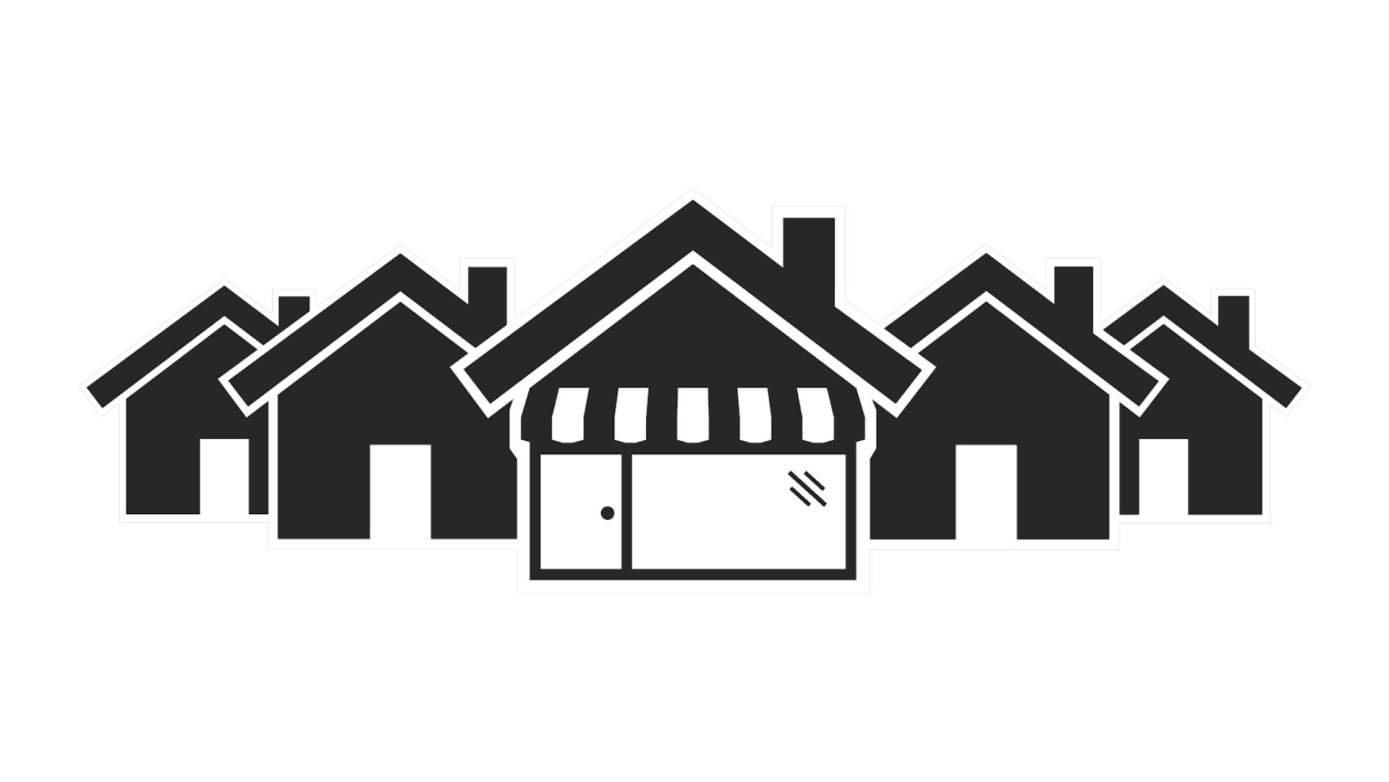 Główne dziedziny inteligentnych wiosek
1.Usługi publiczne tj. e-zdrowie, e-opieka, edukacja zdalna, transport (np. telebusy), energetyka (np. OZE), a także bezpieczeństwo (np. monitoring wizyjny).
.2.Zarządzanie publiczne tj. e-administracja, gospodarka odpadami (np. czujniki napełnienia kontenerów), planowanie przestrzenne (np. digitalizacja),a także monitoring środowiska (np. czujniki jakości powietrza).
3.Przedsiębiorczość tj. rolnictwo precyzyjne, handel online (np. wyrobami lokalnymi),turystyka wiejska (oparta na inteligentnych rozwiązaniach), a także współdzielenie (np. specjalistycznych sprzętów).
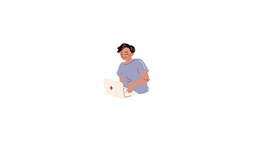 Przykłady inteligentnych wiosek
We Francji utworzono gospodarstwo ekologiczne  przez grupę rolników
Założyli organizację pozarządową, aby mieć zdolność prawną
Kupują grunty zagrożone ( rolnicy przechodzą na emeryturę) i dzierżawią zainteresowanym rolnikom
Utworzyli sklep, gdzie sprzedają produkty swoje i innych rolników
Sprzedają własne produkowane piwo
Organizują koncerty 
W Austrii  36 wsi w górach współpracuje w transporcie ludzi ( uzupełniają transport publiczny)
Dowożą ludzi do sklepów, do Lekarza 
System internetowy , logują się i czekają ok. 10 min – bus wspólny lub samochód sąsiadów
Istotną rolę spełnia internet i lider lokalny
Jak działać w SV
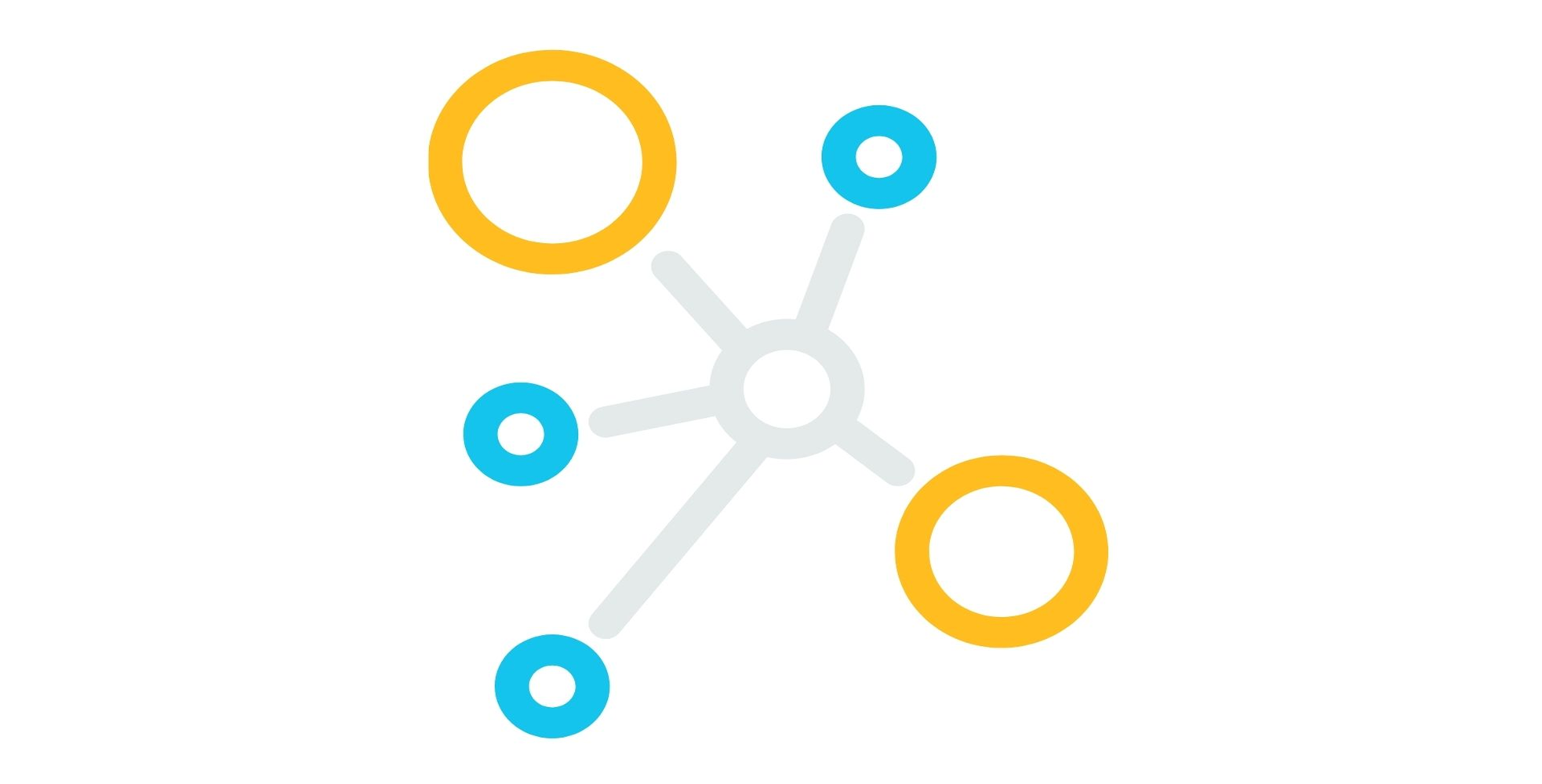 od Internetu poprzez zorganizowanie się, do konkretnych inicjatyw.
 Ktoś aktywny, lokalny lider, może organizacja pozarządowa zakłada stronę internetową, tworzy grupę na Facebooku itp. Te narzędzia są wykorzystywane do komunikacji wśród zainteresowanych mieszkańców wsi, do ogłaszania ważnych i mniej ważnych komunikatów, do konsultacji społecznych itd. Mieszkańcy nawiązują kontakt, wymieniają informacje, dzielą się opiniami, a z tego mogą zrodzić się pomysły konkretnych przedsięwzięć, projektów. Wówczas zaczyna się poszukiwanie źródeł finansowania –w czym Internet okazuje się bardzo pomocny
Jak działać w SV
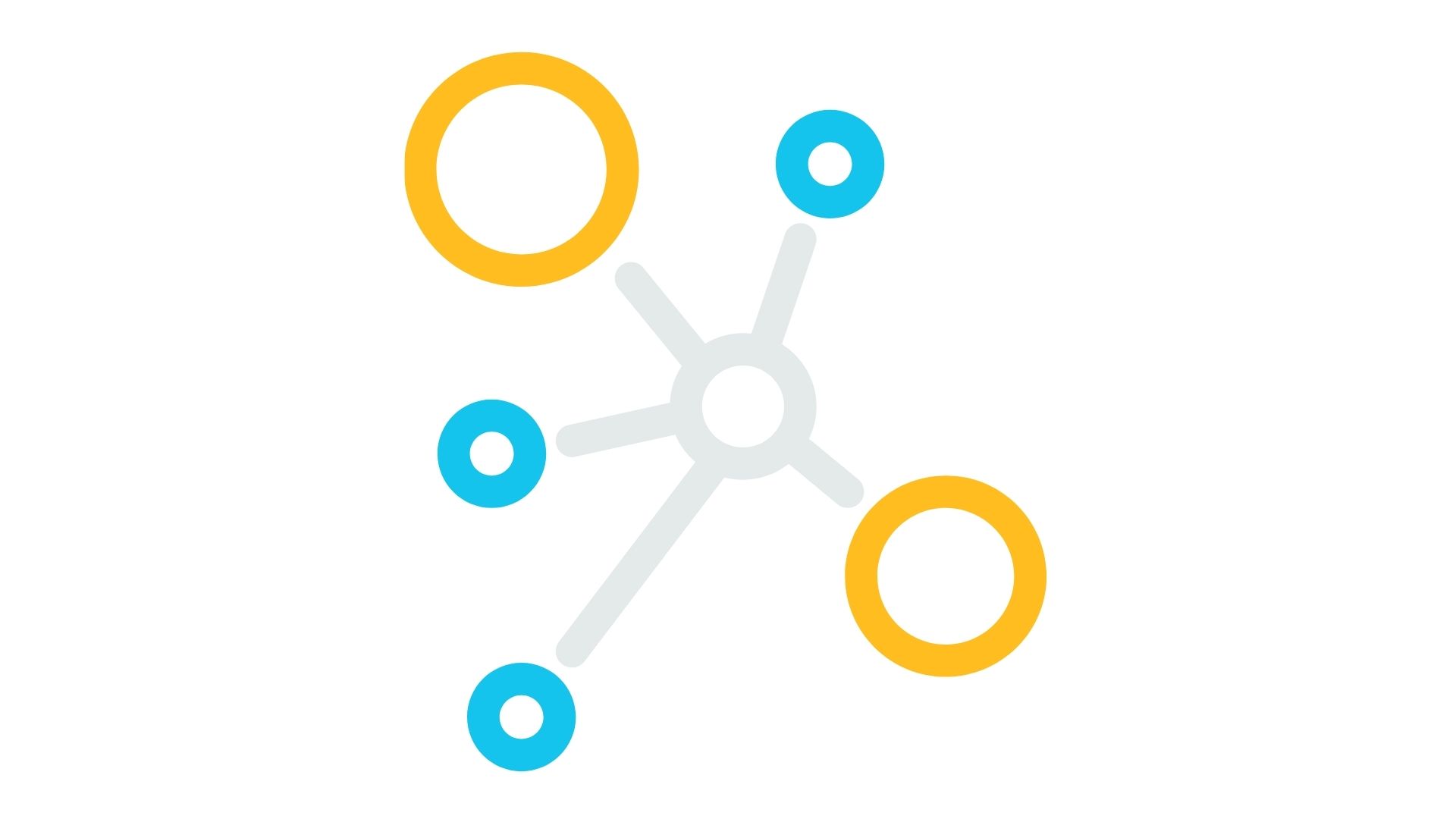 pojawiają się inicjatywy zamontowania autonomicznych lamp solarnych, wybudowania „ogrodu deszczowego”, wykonania „mini biblioteki” w budce telefonicznej, czy utworzenia ścieżki questingowej przybliżająca mieszkańcom historię miejscowości. Należy tu zauważyć, że w pewnym momencie tworzy się stowarzyszenie, które przejmuje rolę współorganizatora życia publicznego we wsi. To właśnie może być ważnym krokiem do podnoszenia jakości życia we wsi.
Przykład wioski SV
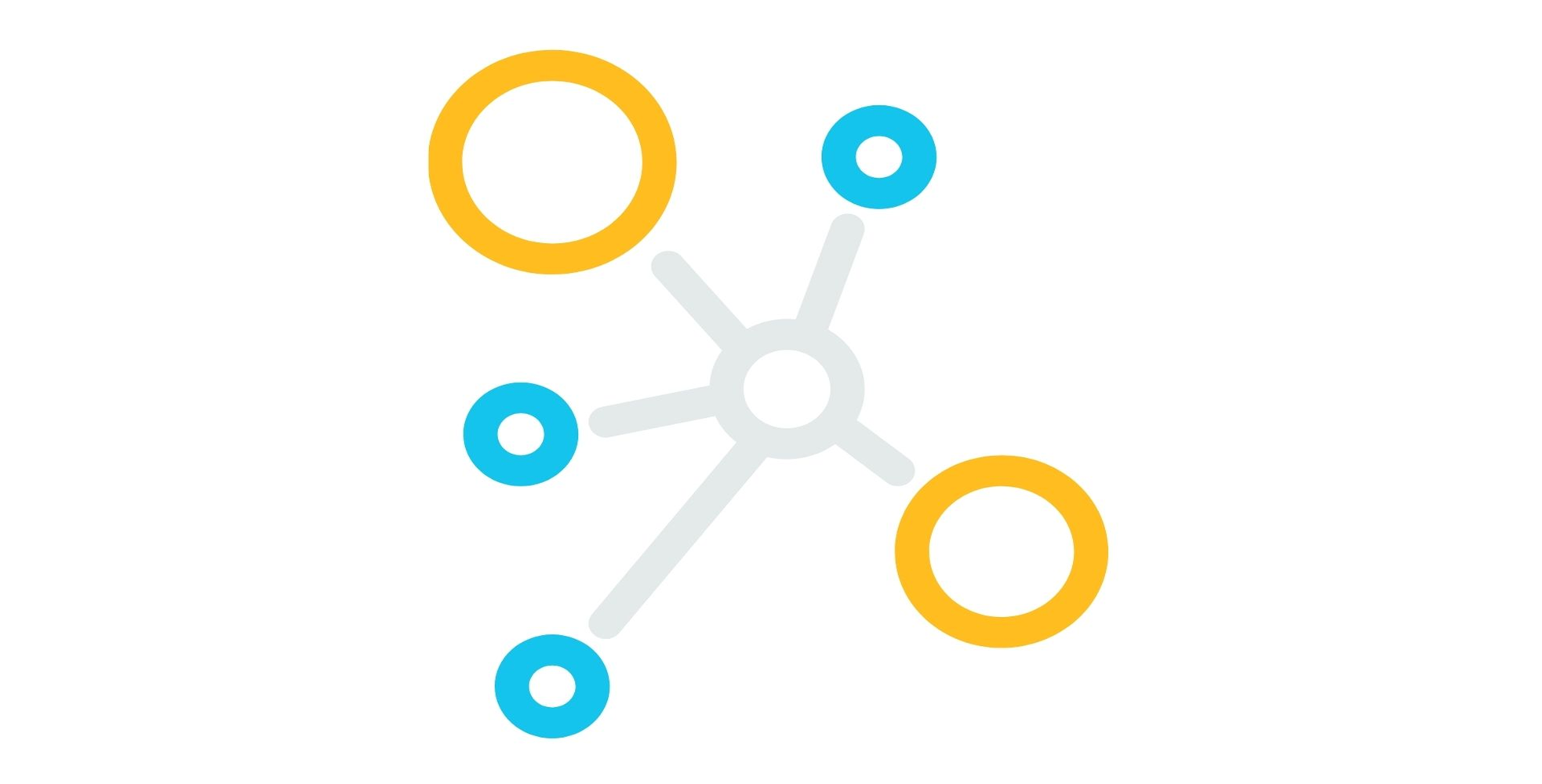 Rozbudowano infrastrukturę rekreacyjną nad stawem wiejskim z wykorzystaniem : - 
instalacji automatycznej
Stacji Meteo ( zestaw solarny) – mierzenie temp, wilgotności, opady, ciśnienie, wiatry, temp wody
- instalacja oświetlenia ( lampy hybrydowe zasilane fotowoltaiką i siłownią wiatrową 
„Dajemy wam coś gotowego, innowacyjnego a wy to wykorzystujcie dla lepszego życia”.
Przykłady wiosek SV
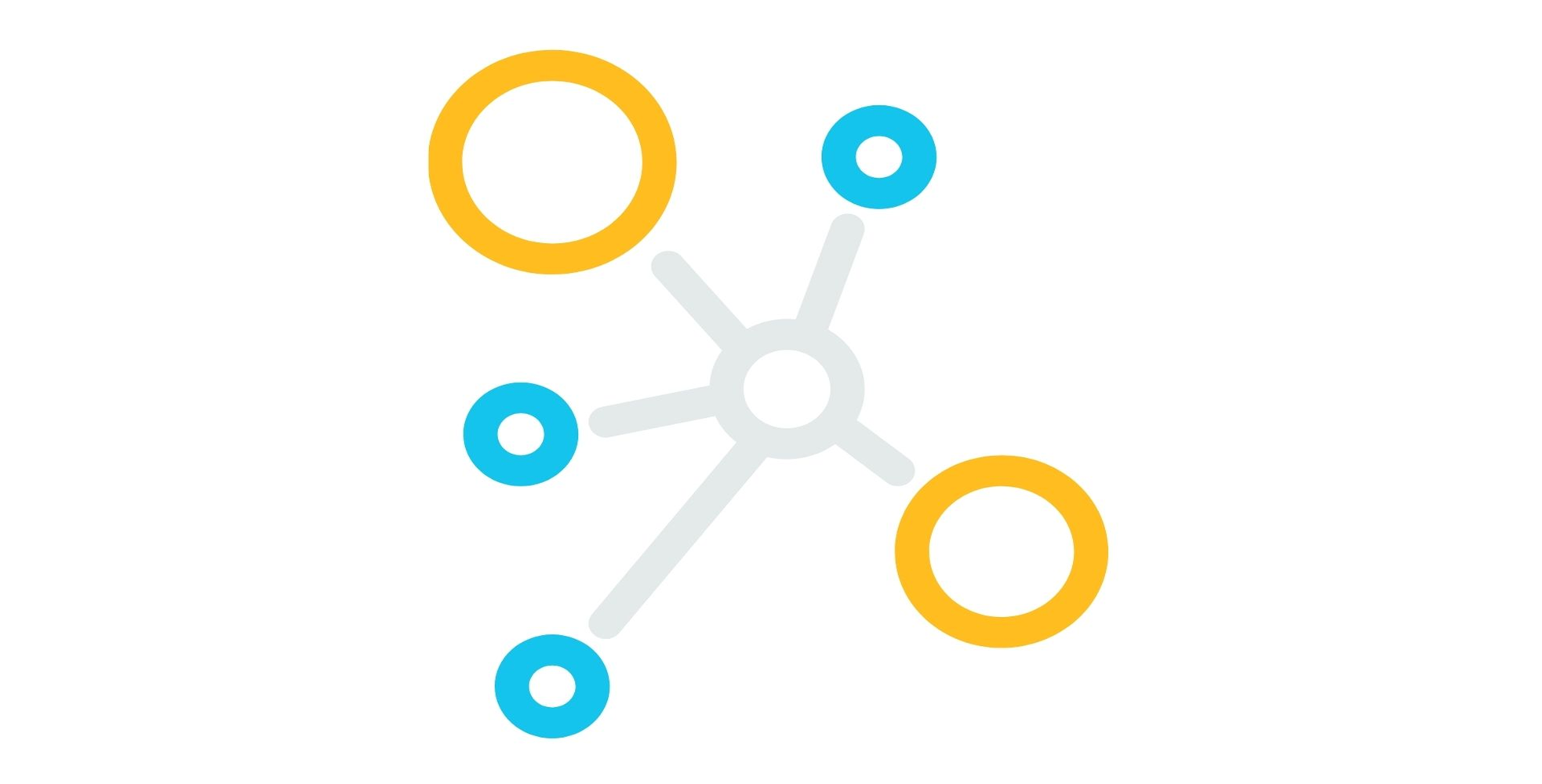 Klub młodzieżowy
- warsztaty tematyczne – rozwijanie pasji i zainteresowań  np. z astronomii ( budowa teleskopu) czy ekologii 
- aktywne spędzanie wolnego czasu – zajęcia rekreacyjne
- poradnictwo psychologiczne i  pedagogiczne
- wsparcie  w procesie nauki
- tworzenie questów
Przykłady wiosek SV
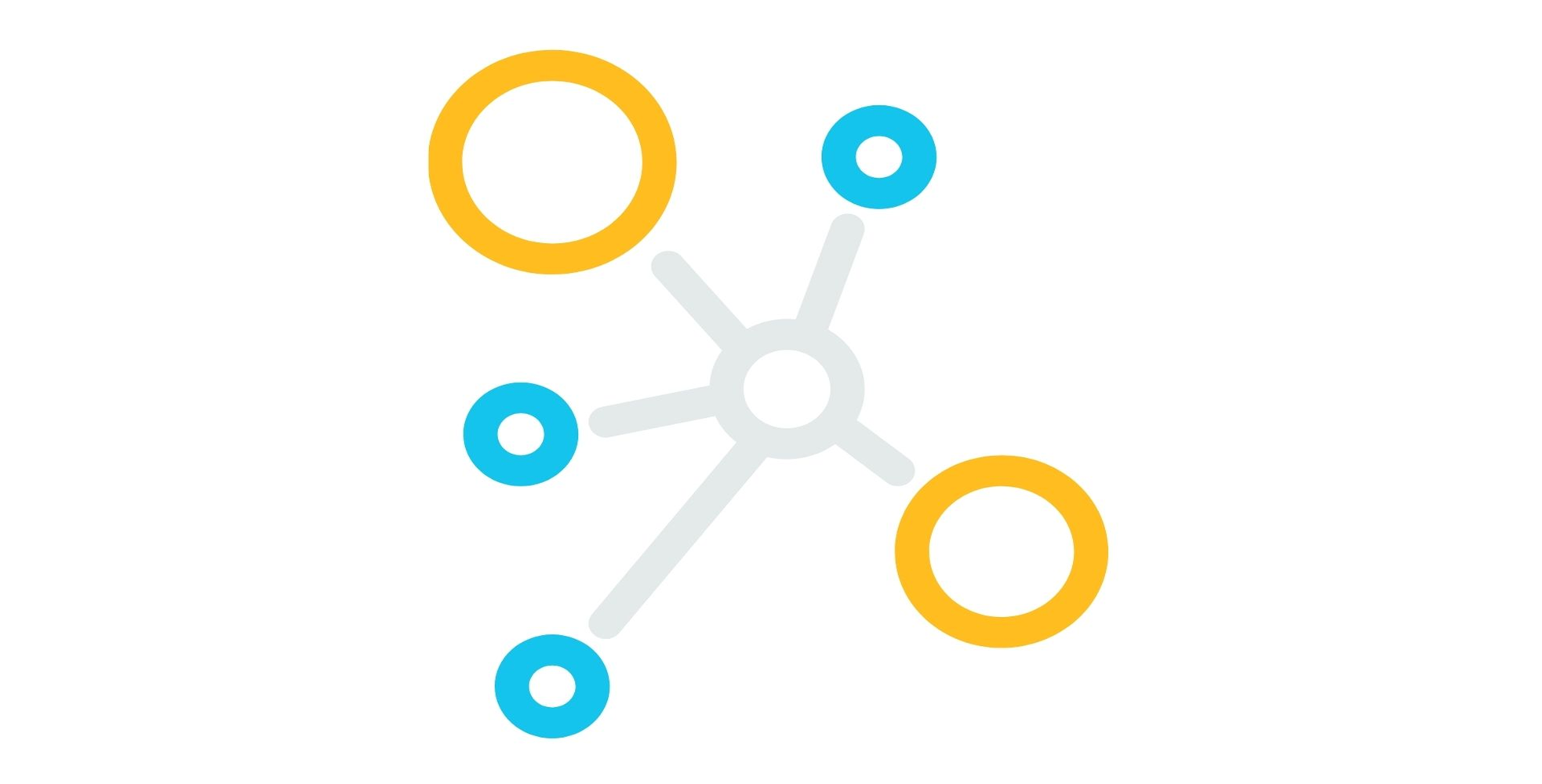 Krótkie łańcuchy dostaw  ( producent- dystrybutor- spożywca
Strona internetowa wioski ( kontakty miedzy rolnikiem a konsumentem)
Na stronie – wiedza rolnicza nt. digitalizacji rolnictwa  czyli np. czujnik pszczół
 materiały  informacyjno- edukacyjne
Priorytety w nowym okresie unijnym  - środowisko i ochrona klimatu
Przykłady działań 
- mobilny asystent turystyczny
- mobilne hospicjum
- walczymy z kopciuchami
- zdrowa żywność – nowy zielony ład
innowacje w uprawach rolnych
Działania informacyjne o zanieczyszczaniu powietrza
Koncepcje SMART VILLAGES
Konkurs na opracowanie koncepcji Smart Willages zostanie przeprowadzony przez Lokalną Grupę Działania
Operacja ma stworzyć koncepcję dla danej miejscowości ( lub kilku sąsiednich)
Opis operacji
Partycypacyjny charakter z mieszkańcami ( włączenie w przygotowanie)
Konsultacje ze społecznością ze szczególną rolą sołtysa ( Rady sołeckiej)
Analiza SWOT
Lista inicjatyw do koncepcji
Komponent cyfrowy lub klimatyczny lub środowiskowy
Zgodność z Lokalną Strategią Rozwoju
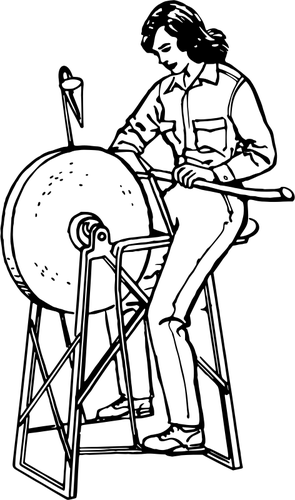 Kryteria oceny
Koncepcja zgodna z Lokalną Strategią Rozwoju Lokalnej Grupy Działania
–preferencje dla miejscowości do 5 tys mieszk., obszarów PGR i zmarginalizowanych                                                                               
Partycypacyjny charakter przygotowania ( rola sołtysa lub rady sołeckiej)
Partnerstwo  min 2 podmiotów
Potencjał organizacyjny
Innowacyjność działań
Mierzalny efekt ochrony klimatu
Rozwój sprzyjający ochronie środowiska
Stworzenie koncepcji SV
Forma i wysokość wsparcia: ryczałt w wysokości 4 tys. zł / koncepcję
Wsparcie przygotowawcze na stworzenie koncepcji SV będzie wdrażane za pomocą projektów grantowych
wsparcie grantobiorcy w wysokości 4 tys. zł określona ex ante.
Wsparcie na przygotowanie koncepcji Smart Village może być udzielone: 
osobie fizycznej, 
 osobie prawnej, w tym organizacjom pozarządowym (oprócz LGD)
Realizacja operacji z koncepcji
Kolejnym etapem po stworzeniu koncepcji SV jest proces realizacji projektów nią objętych.
 Realizacja operacji określonych w koncepcji SV może odbywać się       -  między innymi w ramach przedsięwzięć LSR 
  -  jednak kluczowym tutaj jest poszukiwanie przez mieszkańców innych źródeł finansowania - takie podejście tzn. bez zapewnienia finansowania realizacji zmotywuje lokalne partnerstwa do przygotowania koncepcji obejmujących zadania adekwatne do potrzeb
Planowane terminy
Zmiany w Lokalnej Strategii LGD KOLD z wpisaniem SV - maj 2021
Złożenie wniosku do Samorządu Województwa o aneks do umowy realizacyjnej LSR              - maj/czerwiec 2021
Podpisanie aneksu do umowy przez LGD z SW – jesień 2021
Ogłoszenie konkursu grantowego m.in. na koncepcję SV – początek 2022r
Spotkania dyskusyjne w środowiskach wiejskich środowiska wiejskich w celu udziału w konkursie na koncepcje SV  - czerwiec –grudzień 2021  
Udział w konkursie na koncepcje SV przez środowiska wiejskie – grudzień 2021/marzec 2022
Opracowanie koncepcji rozwoju wsi w ramach konkursu – I połowa 2022r.
Dziękujemy za uwagę
biuro@kold.pl
www.kol.pl
Tel 614424160
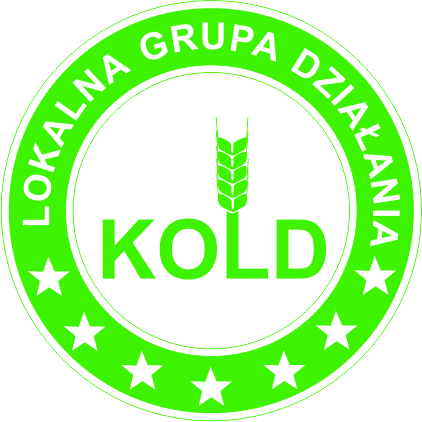